Правовые вопросы в сфере ЖКХ
Управление энергетики и ЖКХ г. РязаниНачальник управленияКовалев Игорь ВладимировичТелефон: 27-48-79Телефон приемной: 27-46-27Заместитель начальника управленияАлтунин Эдуард ВячеславовичТелефон: 25-40-43Отдел по учету и распределению жильяНачальник отделаХотянцева Татьяна Васильевнател. 45-39-98Заместитель начальника отделаИванова Ольга ВладимировнаТел.21-02-70Начальник сектора по вопросам жилищной комиссииЯкушкина Татьяна ВладимировнаТел. 45-58-27Начальник сектора учета граждан, нуждающихся в жилых помещенияхФилькина Марина Константиновнател. 21-05-62
Сайт Кустового Вычислительного Центра г.Рязанисайт: МПКВЦ.РФ
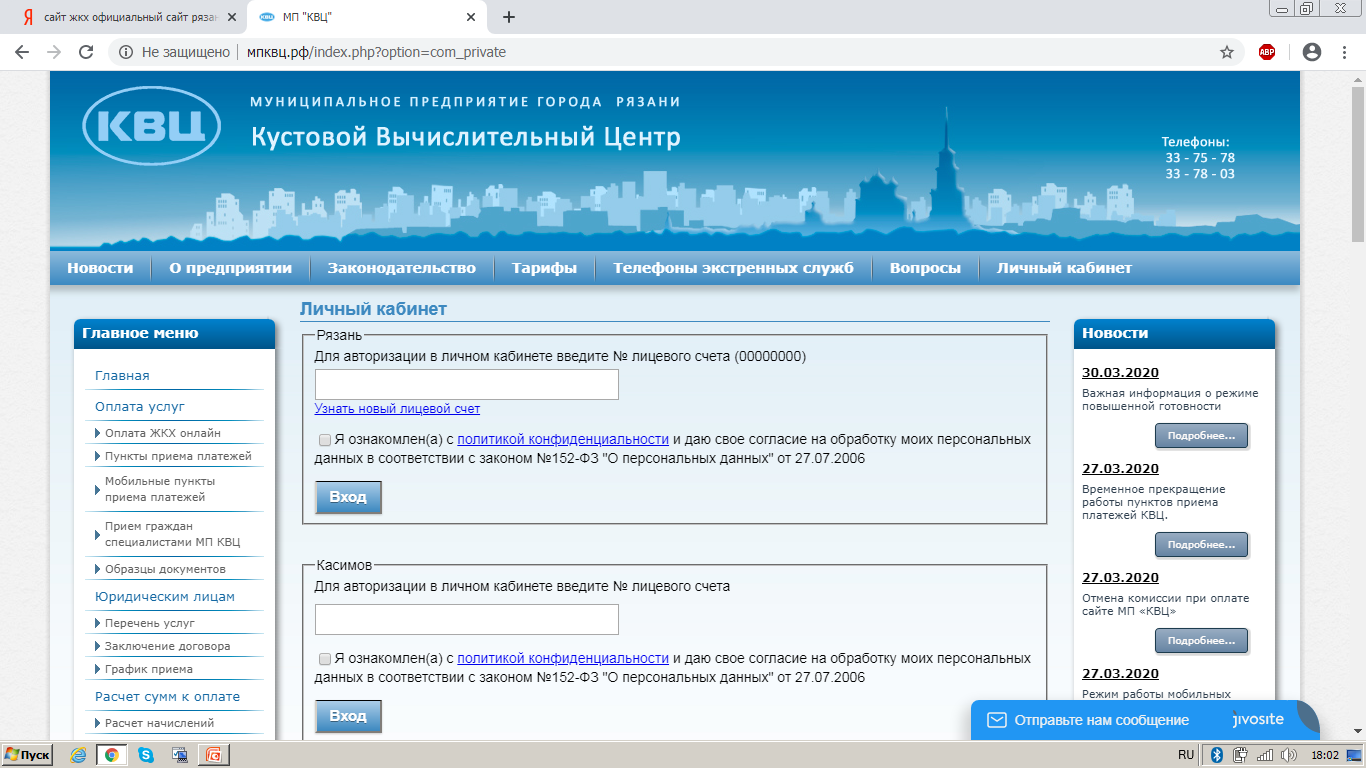 На сайте КВЦ г. Рязани МОЖНО:1. Оплатить услуги ЖКХ онлайн;2. Узнать адреса пунктов приема платежей и мобильных пунктов;3. Узнать как принимают граждан специалисты МП КВЦ;4. Познакомиться с документами расчета начислений и перерасчета платы за ЖКУ.
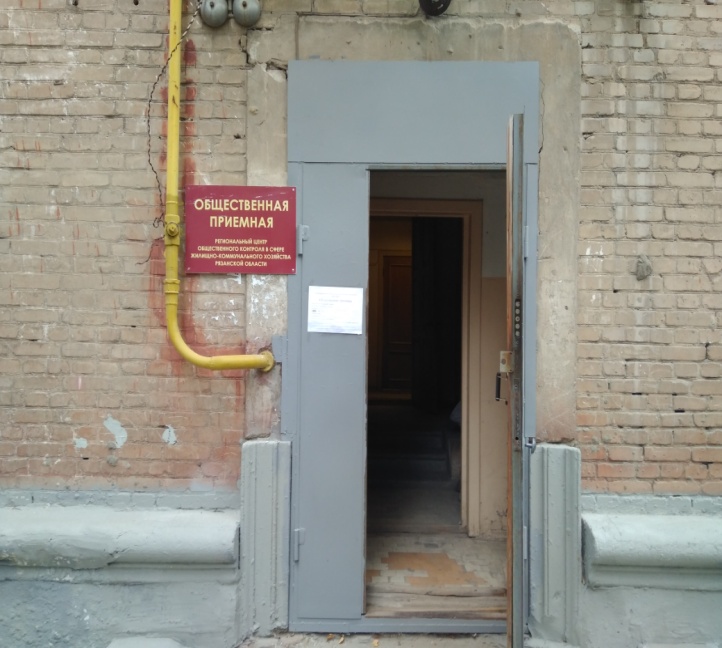 Общественная приемная  Регионального центра общественного контроля в сфере ЖКХ осуществляет прием жителей по всем вопросам по адресу: г. Рязань, ул. Дзержинского, д. 7 (вход со двора второй подъезд) Дни приема: Понедельник- пятница.Часы приема: с 10 до 16 часов.РУКОВОДИТЕЛЬ РЕГИОНАЛЬНОГО ЦЕНТРА КАРКИНА ОЛЬГА АЛЕКСЕЕВНАВЕДЕТ ПРИЕМ КАЖДУЮ СРЕДУ С 14:00час. -17:00 час.ОБЩЕСТВЕННЫЙ ЖИЛИЩНЫЙ ИНСПЕКТОР, КООРДИНАТОР ШКОЛЫГРАМОТНОГО ПОТРЕБИТЕЛЯ БАРИНОВА ТАТЬЯНА АНАТОЛЬЕВНА КАЖДЫЙ ВТОРНИК С 10:00 час.-13:00 час.Телефон «горячей линии» по вопросам ЖКХ : 47-56-79
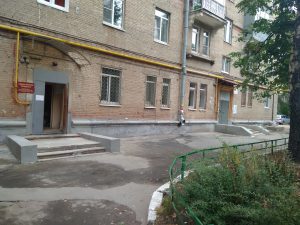 Задать интересующий вопрос в сфере ЖКХ можно на сайте Народный контоль  в сфере ЖКХ https://nkgkh.ru/
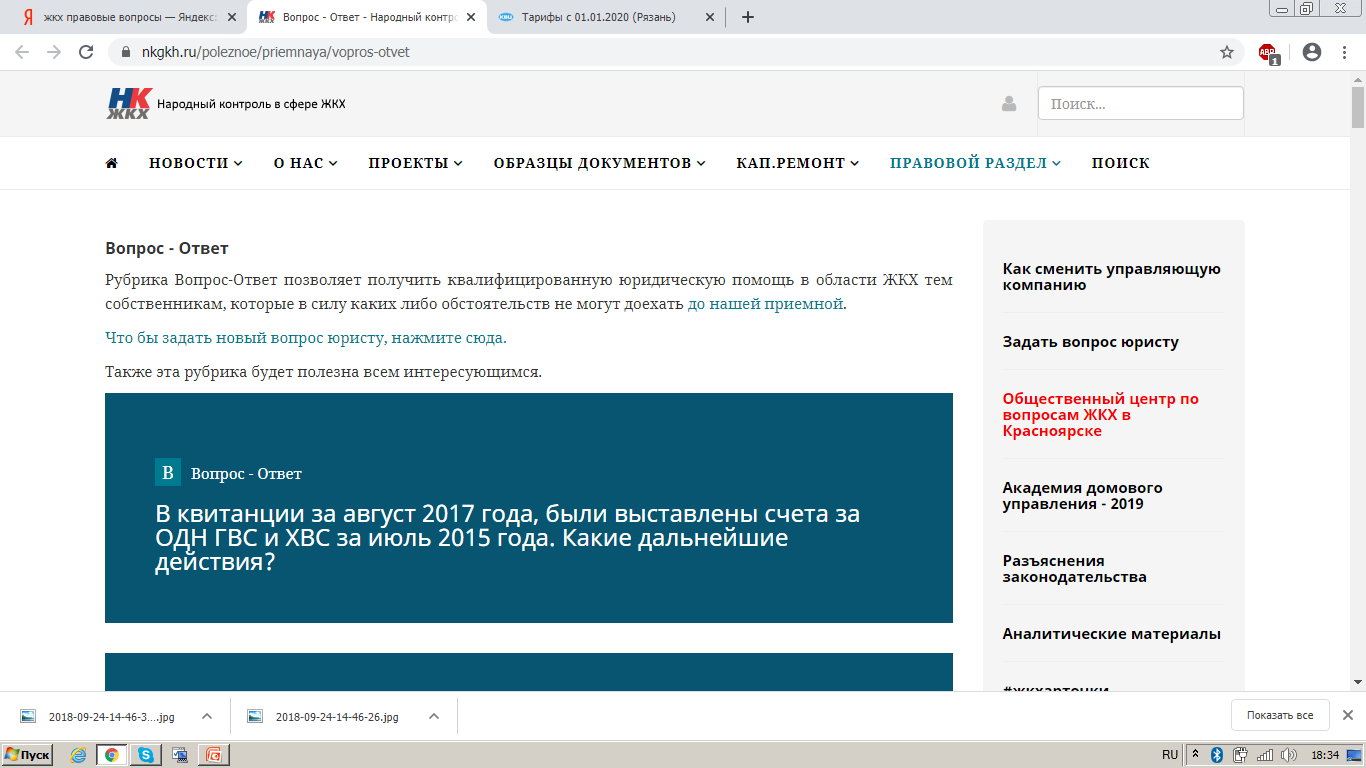 С тарифами ЖКХ можно познакомить на сайте МП КВЦ http://xn--b1apfm1b.xn--p1ai/tars/tarrzn202001  и Официальном сайте Администрации г. Рязани https://admrzn.ru/gorodskaya-sreda/upravlenie-energetiki-i-zhkh/zhkh/tarify-na-zhilishno-kommunalnye-uslugi
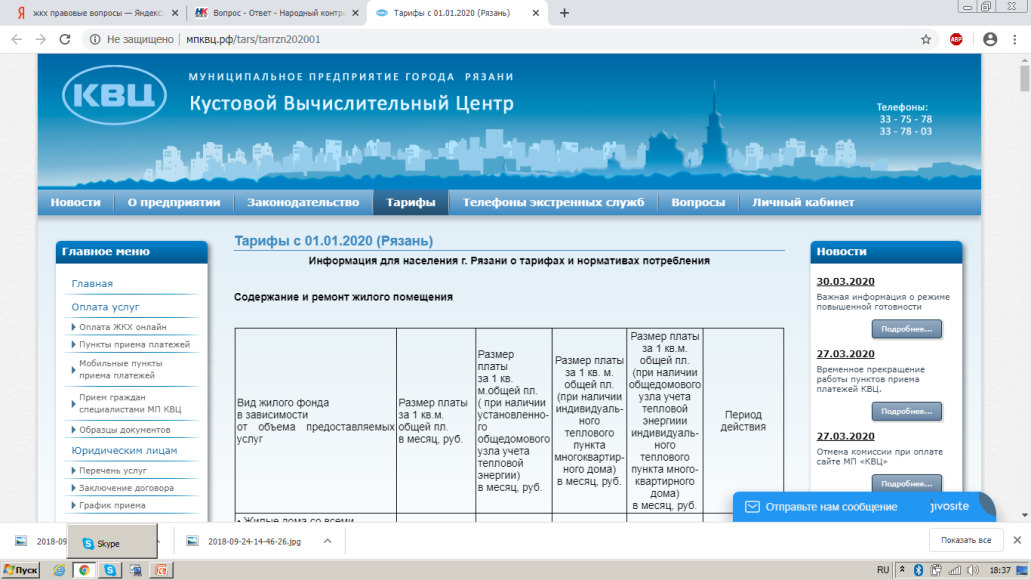 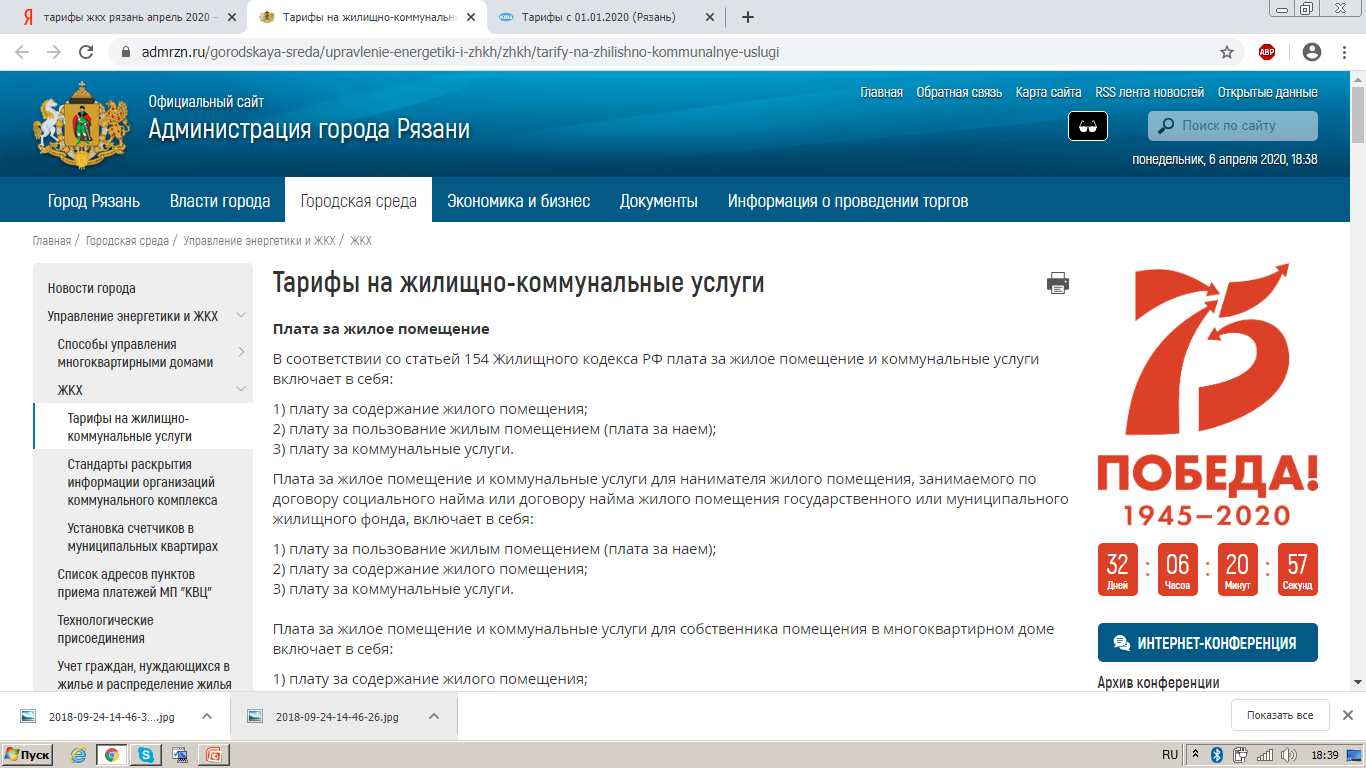 С 1 апреля 2020 года произошло ряд изменений:1. «Идентификатор должника»: Депутаты Государственной Думы одобрили закон о, так называемом, идентификаторедолжника. Инициатива была связана с тем, что в сфере ЖКУ накопились миллиардныедолги за коммунальные услуги. Парламентариям нужно было принимать меры, и онирешили, что в апреле 2020 года в России должен начать действовать закон, в котором сказано, что для подачизаявления в суд о взыскании долгов нужно указывать идентификатор должника.Однако управляющие компании заявили, что у них таких данных  нет, а значит и долги они взимать не смогут.Изменения должны вступить в силу с 1 апреля 2020 года в Федеральный закон от 28.11.2018 № 451-ФЗ.
2. Суды прекратили личный прием гражданДо 10 апреля российские суды будут рассматривать толькобезотлагательные споры. Такой режим начал действовать с 19 марта. Отмечается,что как только закончатся карантинные меры, связанные с пандемией коронавируса,нагрузка на судей резко вырастет, так как им нужно будет рассматриватьпоступившие и находящиеся в судебном производстве дела.
Суды прекратили личный прием гражданДо 10 апреля российские суды будут рассматривать толькобезотлагательные споры. Такой режим начал действовать с 19 марта. Отмечается,что как только закончатся карантинные меры, связанные с пандемией коронавируса,нагрузка на судей резко вырастет, так как им нужно будет рассматриватьпоступившие и находящиеся в судебном производстве дела.
Отмена комиссии при переводе денегС 1 апреля и до 1 июля Центробанк перестанет взимать комиссию за перевод, если он будет осуществляться через Систему быстрых платежей, например, через телефон. Изменения коснуться клиентов разных банков, которые переводят деньги с карты на карту по номеру телефона. Однако стоит уточнить, что комиссию за перевод не взимает именно Центробанк и именно для других российских банков. А вот сами банки уже могут вводить комиссию за перечисление денег для клиентов.
Спасибо за внимание